Решение Собрания депутатов Камышевского сельского поселения
Бюджет 
Камышевского сельского поселения Орловского района  
на 2021 год и на плановый период 2022 и 2023 годов
,
Муниципальные программы Камышевского сельского поселения Орловского района на период 2019-2030 годы
Основные направления бюджетной и налоговой политики на 2021-2023 годы (Постановление Администрации Камышевского сельского поселения №87 от 20.10.2020)
Прогноз социально-экономического развития Камышевского сельского поселения на 2021-2023 годы
(Распоряжение Администрации Камышевского сельского поселения №89 от 02.11.2020)
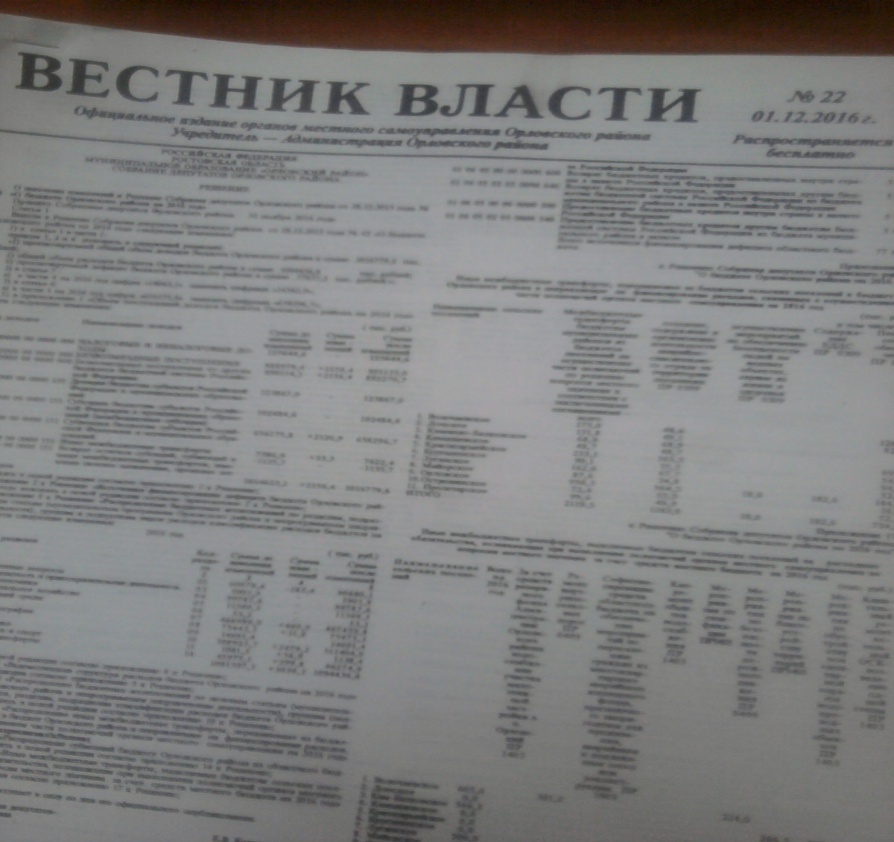 Основы формирования  бюджета Камышевского сельского поселения Орловского района на 2021 год и плановый период 2022 и 2023 годов
Бюджет на 2021 год и на плановый период 2022 и 2023 годовОсновные приоритеты бюджетной политики
Наращивание темпов экономического роста
Повышение качества жизни населения
пути реализации
Меры, принимаемые для обеспечения сбалансированности бюджета Камышевского сельского поселения Орловского района
Основные характеристики  бюджета  Камышевского сельского поселения Орловского района на 2021 год  и плановый период 2022 и 2023 годов                                                              тыс.рублей
ДОХОДЫ БЮДЖЕТАпоступающие в бюджет денежные средства
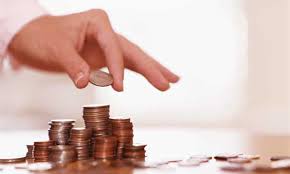 НАЛОГОВЫЕ ДОХОДЫ
НЕНАЛОГОВЫЕ ДОХОДЫ
БЕЗВОЗМЕЗДНЫЕ ПОСТУПЛЕНИЯ
НАЛОГОВЫЕ И НЕНАЛОГОВЫЕ ДОХОДЫ БЮДЖЕТА КАМЫШЕВСКОГО СЕЛЬСКОГО ПОСЕЛЕНИЯОРЛОВСКОГО РАЙОНА                                                                                                  тыс. рублей
Структура налоговых и неналоговых доходов бюджетаКамышевского сельского поселения в 2021  году							(тыс.рублей)
Динамика поступлений земельного налога в бюджет Камышевского сельского поселения                                         Орловского района							(тыс. рублей)
НЕНАЛОГОВЫЕ ДОХОДЫДоходы от сдачи в аренду имущества,           находящегося в собственности сельского поселения					              	(тыс. рублей)
НЕНАЛОГОВЫЕ ДОХОДЫДоходы от сдачи в аренду земельных участков,  находящихся в собственности сельского поселения							(тыс. рублей)
НЕНАЛОГОВЫЕ ДОХОДЫШтрафы, санкции, возмещение ущерба,         поступающие в бюджет сельского поселения 							                                                                                              (тыс. рублей)
НЕНАЛОГОВЫЕ ДОХОДЫДоходы, поступающие в порядке возмещения расходов по эксплуатации имущества                    сельского поселения                         							                                                                                              (тыс. рублей)
Крупнейшие налогоплательщики Камышевского сельского поселения
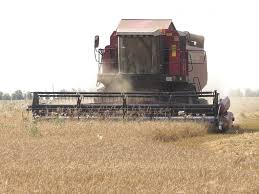 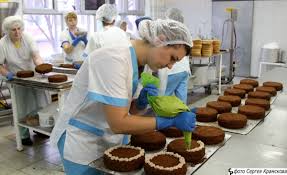 КФХ «Должиков А.Г.»
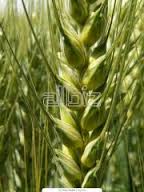 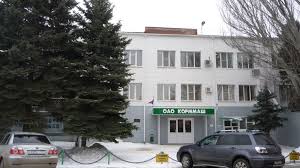 ООО СПК «Партнер-Агро»
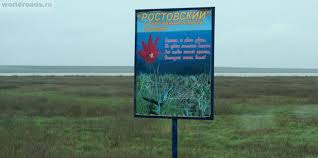 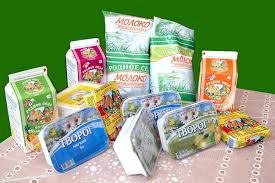 СПК «Новоселовский»
Безвозмездные поступления                                                                                                             тыс.рублей
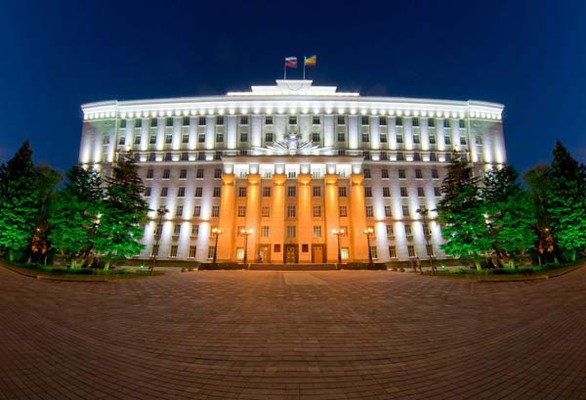 Иные межбюджетные трансферты, передаваемые бюджету Камышевского сельского поселения из бюджета Орловского района на осуществление части полномочий по  решению вопросам местного значения на 2021 - 2023 годы
Иные межбюджетные трансферты, выделяемые бюджету  Камышевского  сельского поселения из бюджета Орловского района  на расходные обязательства, возникающие при выполнении полномочий органов местного самоуправления по вопросам местного значения за счет средств местного бюджета   на 2021 год
Распределение субвенций бюджету  Камышевского сельского поселения Орловского района из Областного бюджета на 2021 год
ДОТАЦИЯ ИЗ ОБЛАСТНОГО БЮДЖЕТА  на 2021-2023 годы
Исполнение Указа Президента №597 от 07.05.2012                                                                                            (тыс. рублей)
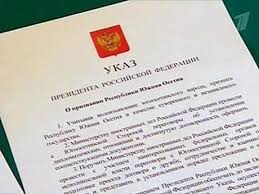 Динамика расходов бюджета Камышевского сельского поселения на 2021-2023 годы							(тыс. рублей)
Расходы бюджета Камышевского сельского поселения в 2021 году                                               8412,3  тыс. рублей
Структура муниципальных программ Камышевского сельского поселения на 2021 год
На реализацию  муниципальных программ
Расходы бюджета  Камышевского сельского поселения, формируемые в рамках муниципальных программ Камышевского сельского поселения Орловского района и непрограммные расходы
2021
2022
2023
6824,6 тыс.рублей
6736,0 тыс.рублей
8155,1 тыс.рублей
257,2 тыс.руб.
262,0 тыс.руб.
434,3
тыс.руб.
- расходы бюджета Камышевского сельского поселения Орловского района, формируемые в рамках муниципальных программ Камышевского сельского поселения
Непрограммные расходы бюджета Камышевского сельского поселения
Расходы по муниципальной программе «Эффективное управление муниципальными финансами»
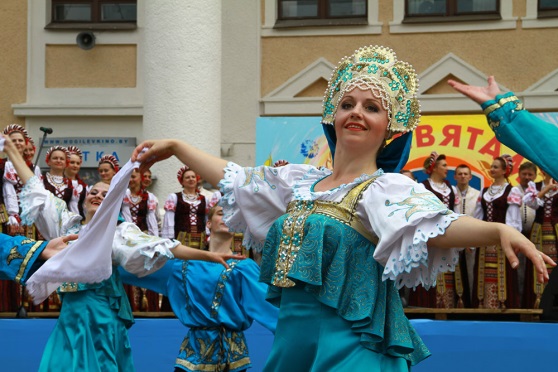 Расходы по муниципальной программе «Развитие культуры и туризма»							(тыс. рублей)
Расходы на благоустройство территории Камышевского сельского  поселения на 2021 год составляют 850,6 тыс. рублей
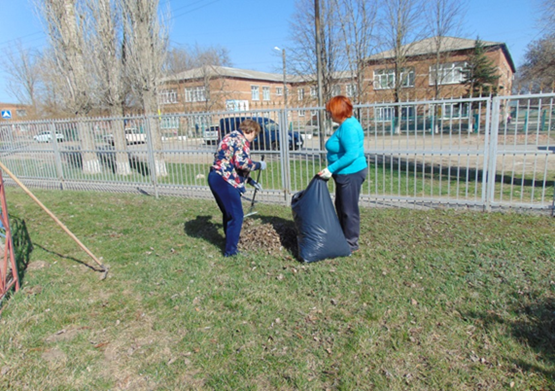 Содержание общественной территории –73,2 тыс. руб.
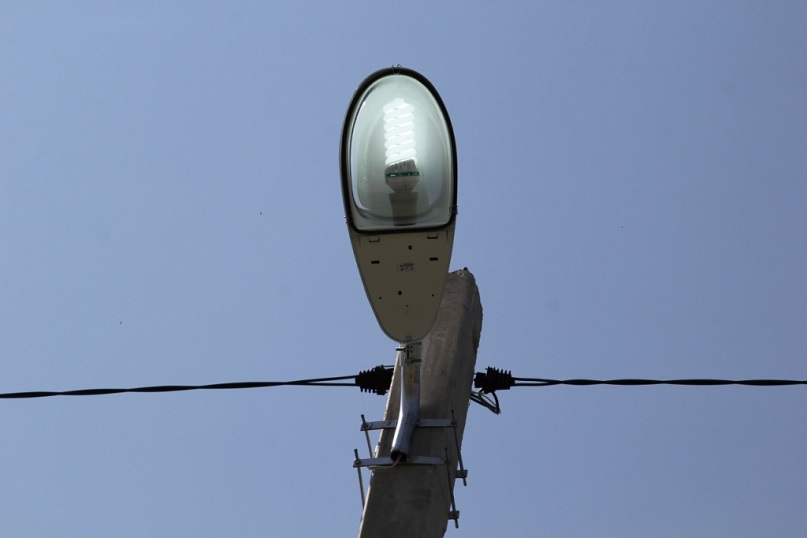 Содержание и обслуживание уличного освещения – 752,4 тыс. руб.
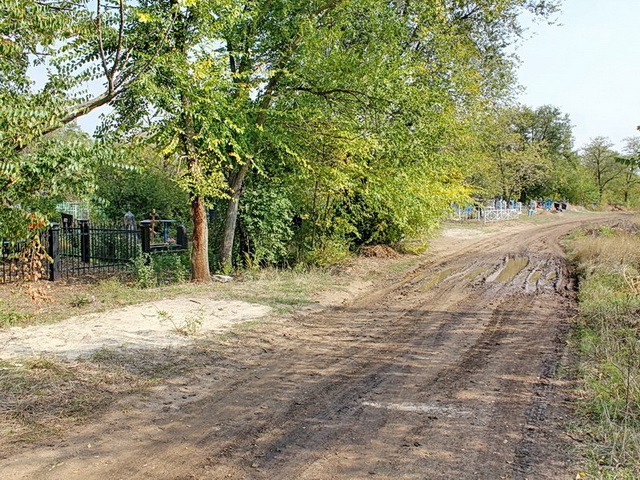 Организация общественных работ по Центру занятости населения – 25,0 тыс. руб.
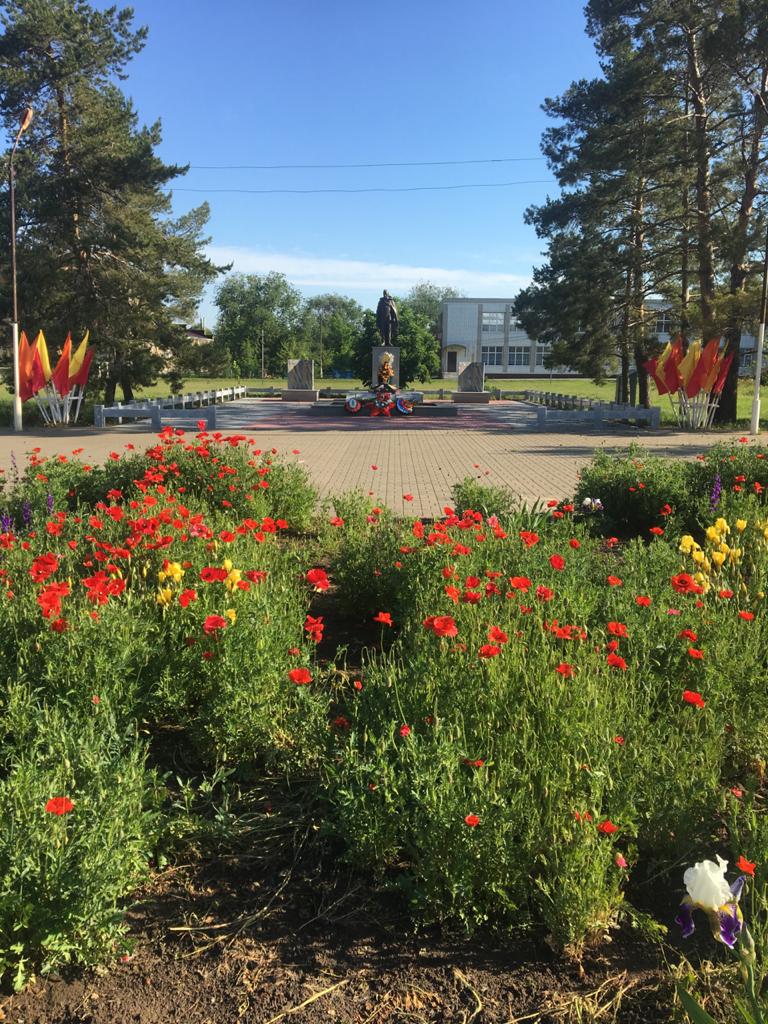 Утвержденный Собранием депутатов Камышевского сельского поселения бюджет  Камышевского сельского поселения Орловского района на 2021 год и на плановый период 2022 и 2023 годов создаст дополнительные условия для выполнения поставленных Президентом России, Губернатором области, Главой Администрации Камышевского сельского поселения  
приоритетных задач.